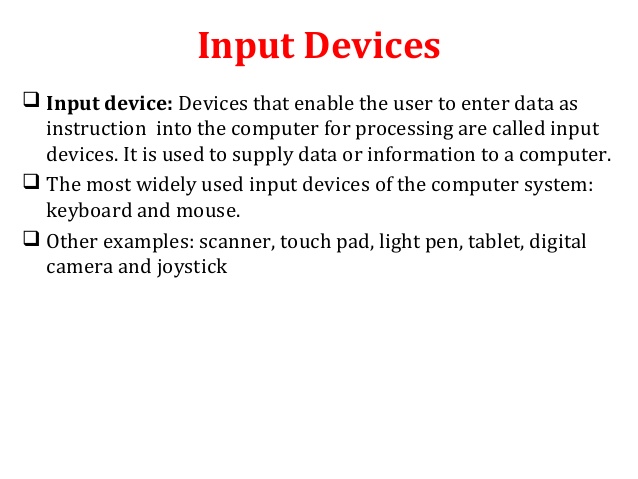 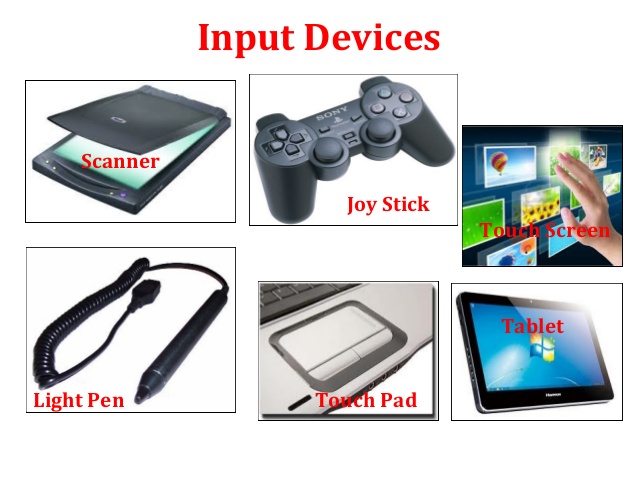 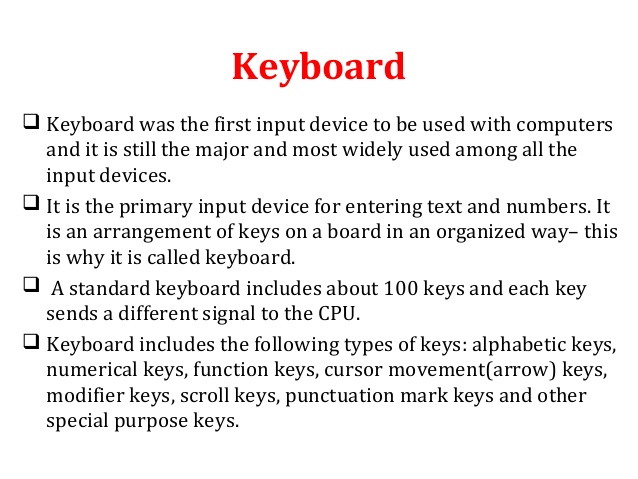 Point & Draw Devices
1) Mouse
A Computer Mouse is a handheld hardware input device that controls a cursor in a GUI (Graphical User Interface) and can move and select text, icons, files and folders on your computer.
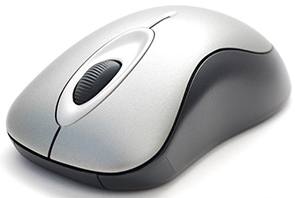 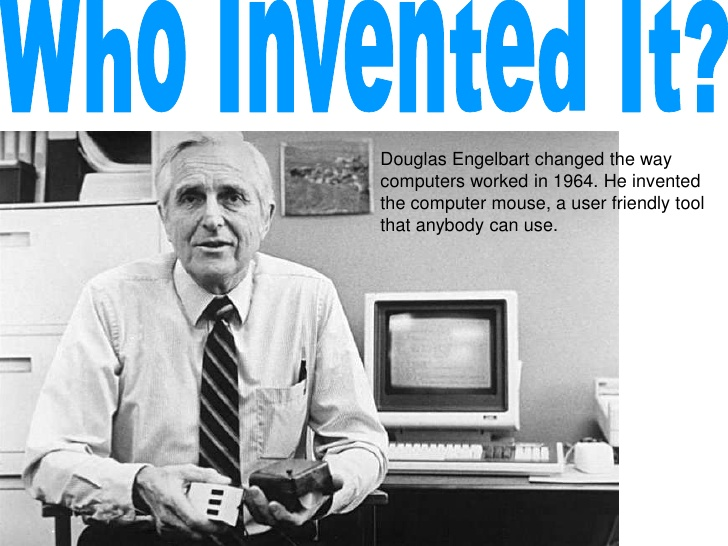 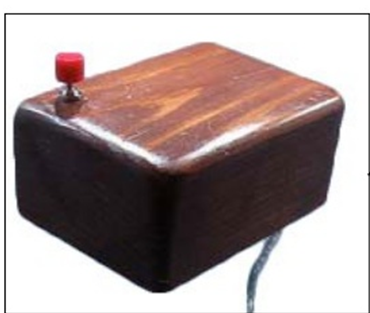 How has the Mouse Increased Computer Usability?
By using a computer mouse, you don't have to memorize commands, such as those utilized in a text-based command line environment like MS-DOS

 MS-DOS you would need to know the cd command and dir command and type the commands on the keyboard to open a directory (folder) and view its files

Whereas a Windows user only has to double-click to open a folder and see its contents.
Working of Mechanical Mouse
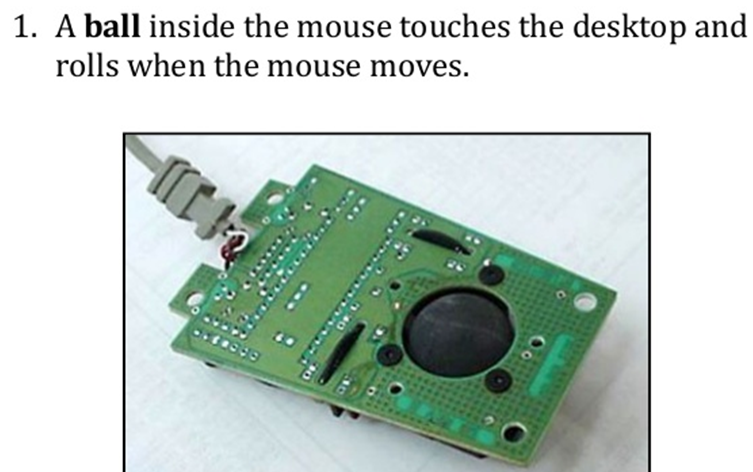 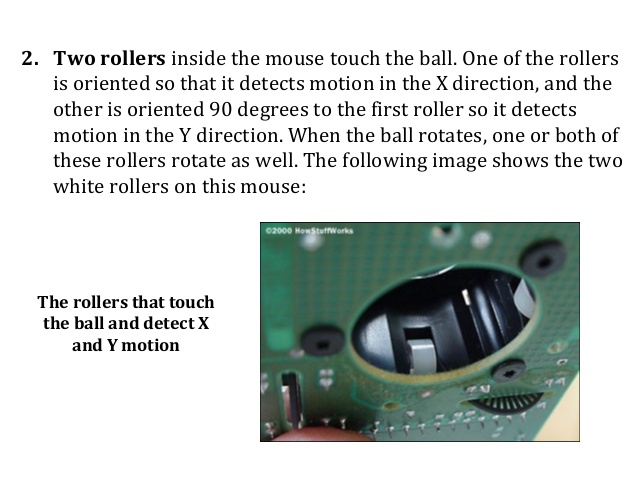 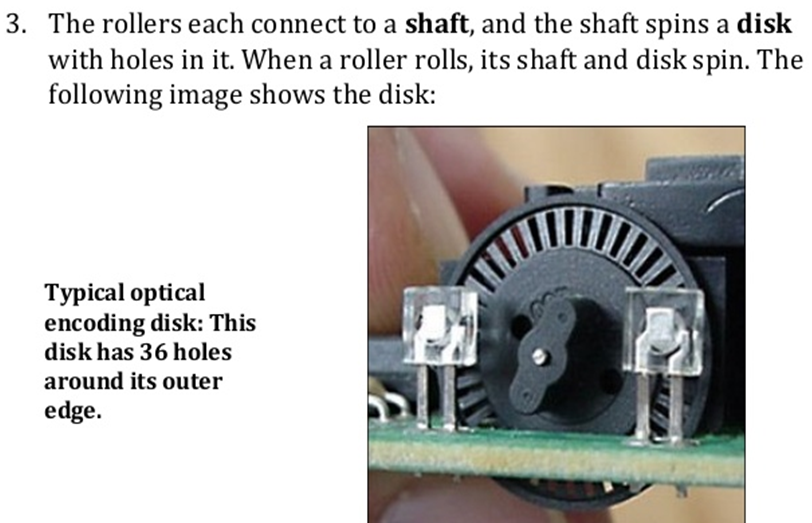 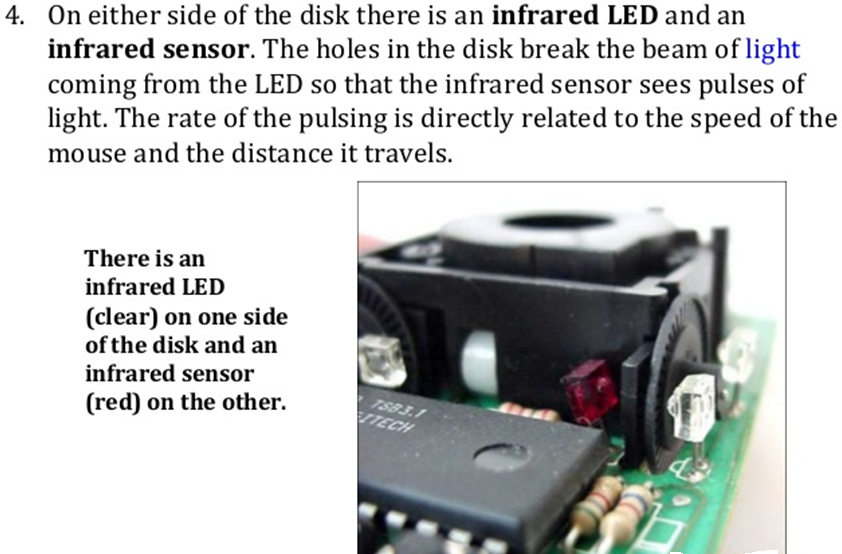 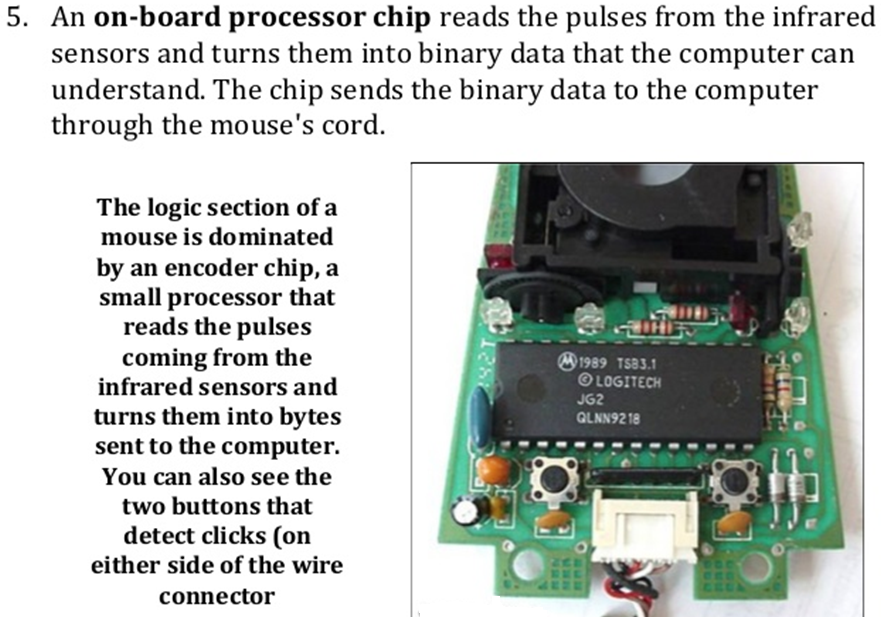 Optical Mechanical Mouse
The optical-mechanical or opt mechanical mouse consists of a ball that rolls one of two wheels inside the mouse

Each wheel contains a circle of holes , allowing an LED light to shine through and be detected by a sensor
 
As the wheel spins these lights represent an X or Y axis for the mouse pointer on your screen

This mouse is more accurate than a mechanical mouse that uses only wheels and rollers.
Inside a Ball Style Computer Mouse
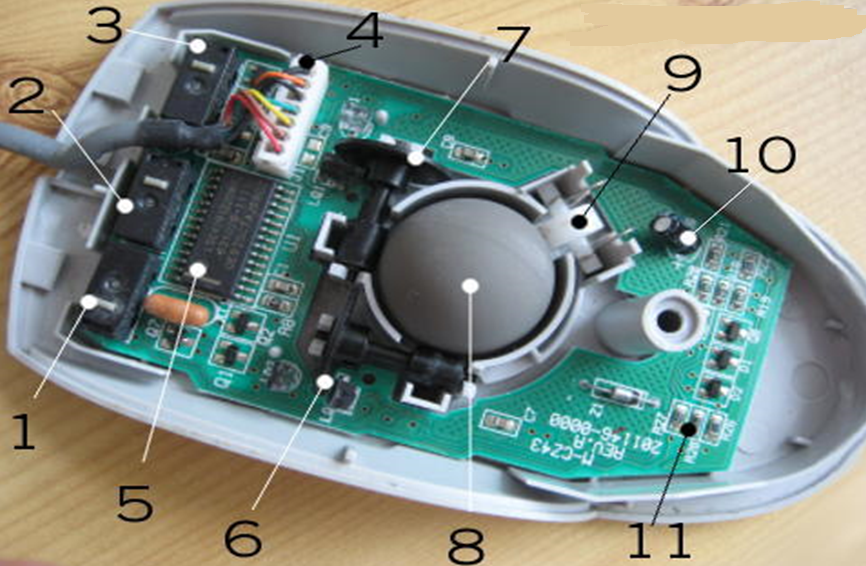 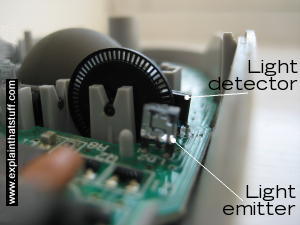 1	Switch detects clicks of left mouse button.
2	Switch for middle button.
3	Switch for right button.
4	Old-style connection to PS/2 socket on computer.
5	Chip turns back-and-forth (analog) mouse movements into numeric (digital) signals computer can understand.
6	X-axis wheel turns when you move mouse left and right.
7	Y-axis wheel turns when you move mouse up and down.
8	Heavy rubber wheel.
9	Spring presses rubber ball firmly against X- and Y-axis wheels so they register movements properly.
Electrolytic capacitor
Resistors
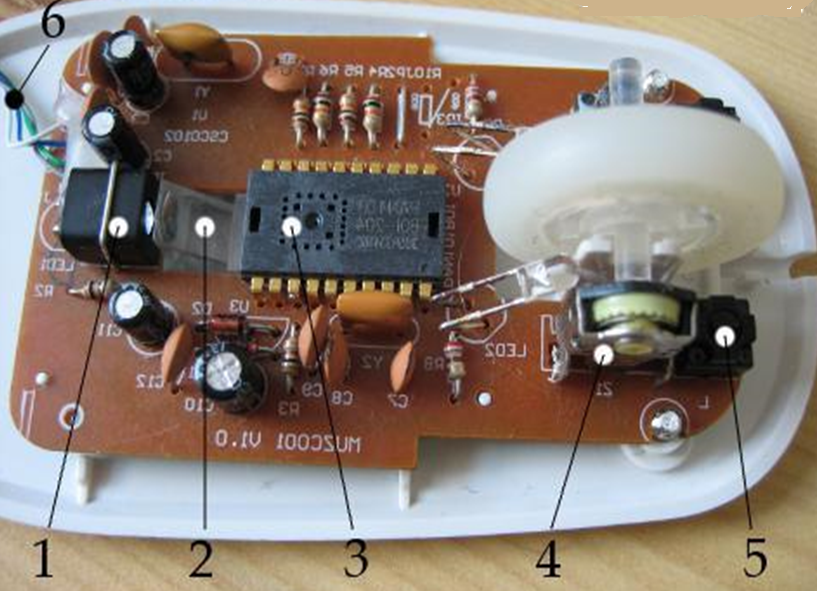 How optical mouse work
An optical mouse also has a tiny low-resolution camera that takes a thousand or more pictures every second. In the camera, the complementary metal-oxide semiconductor (CMOS) sensor sends a signal to a Digital Signal Processor (DSP). The DSP can analyze each picture for pattern and light changes and then based off those changes moves the mouse cursor on your screen.
2) Trackball
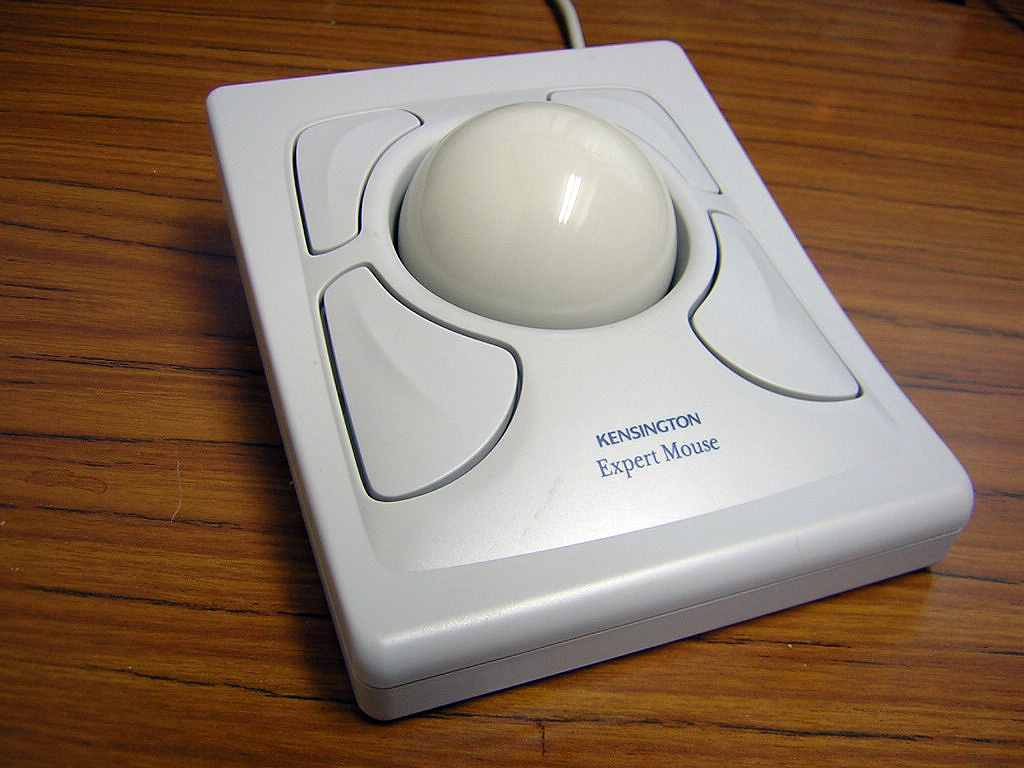 3) Touchpad/ Track Pads
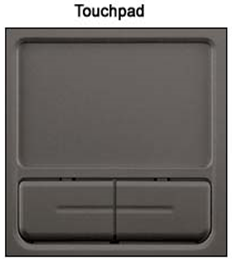 4) Joy Stick
Pointing Device

Play Games

Control Stick in the Airplanes to control the movements

It consists of a handle which can be used to move the cursor position left, right, up and down

Can be attached Television set

USB or Serial port for connection

Faster the Keyboard
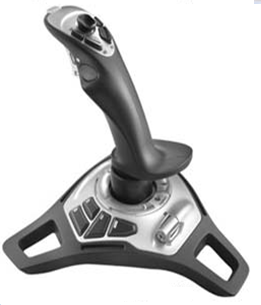 5) Light Pen
Light pens were originally developed around 1955 and in the 1960s, they became more commonly used with graphics terminals, like the IBM 2250.
 In the 1980s, light pen usage expanded to home computers, like the BBC Micro computer. 
Some graphics cards also included a connection for a light pen.
Today, light pens are no longer used due to the invention of touch
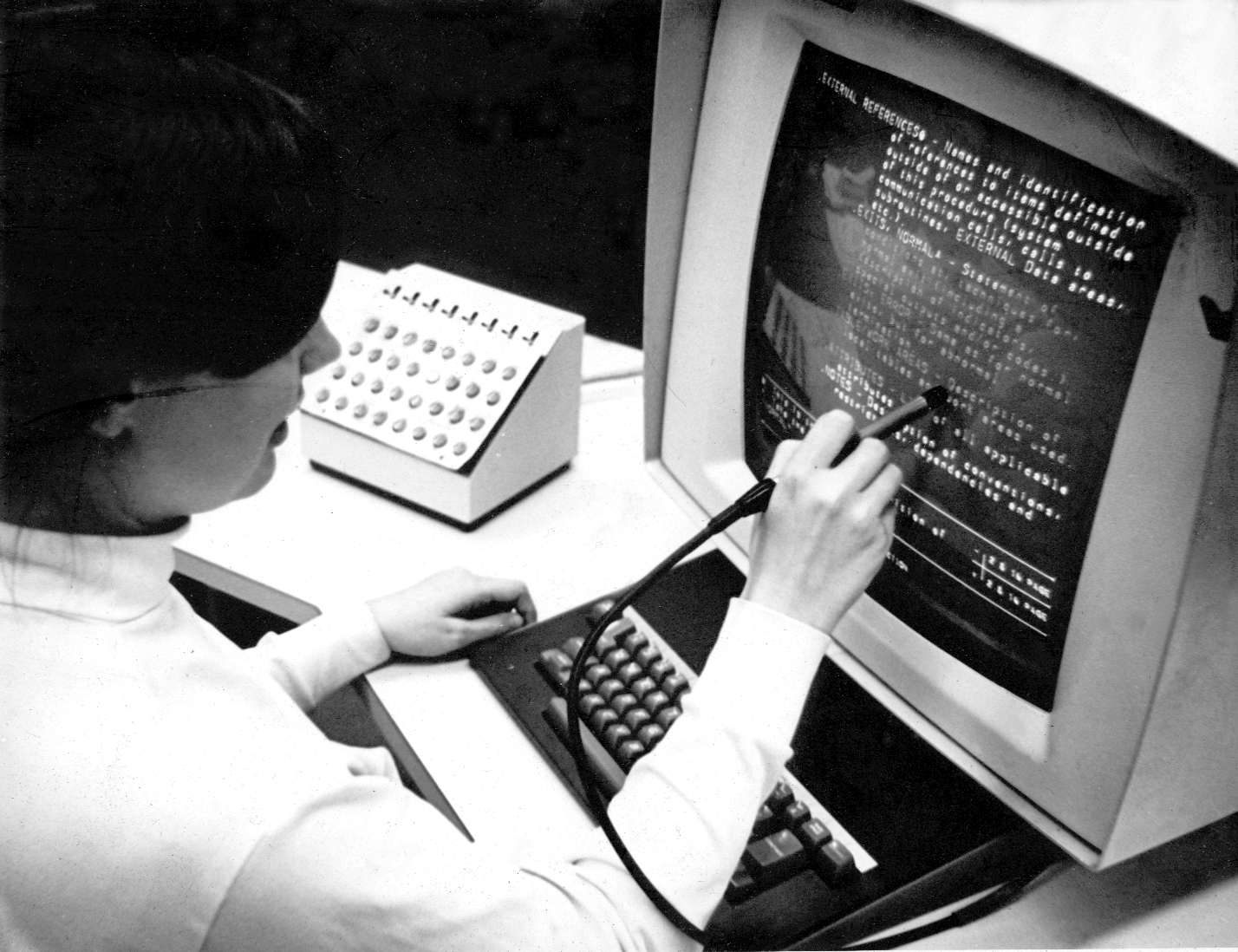 6) Touch Screen
A touch screen is a computer display screen that serves as an input device. 
When a touch screen is touched by a finger or stylus, it registers the event and sends it to a controller for processing. 

A touch screen may contain pictures or words that the user can touch to interact with the device.
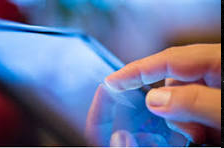 Speech Recognition Device
Allows a person to input data to the computer through speaking or voice
Convert the human voice into text
Disable person
First recognize words with the help of software or device convert into text
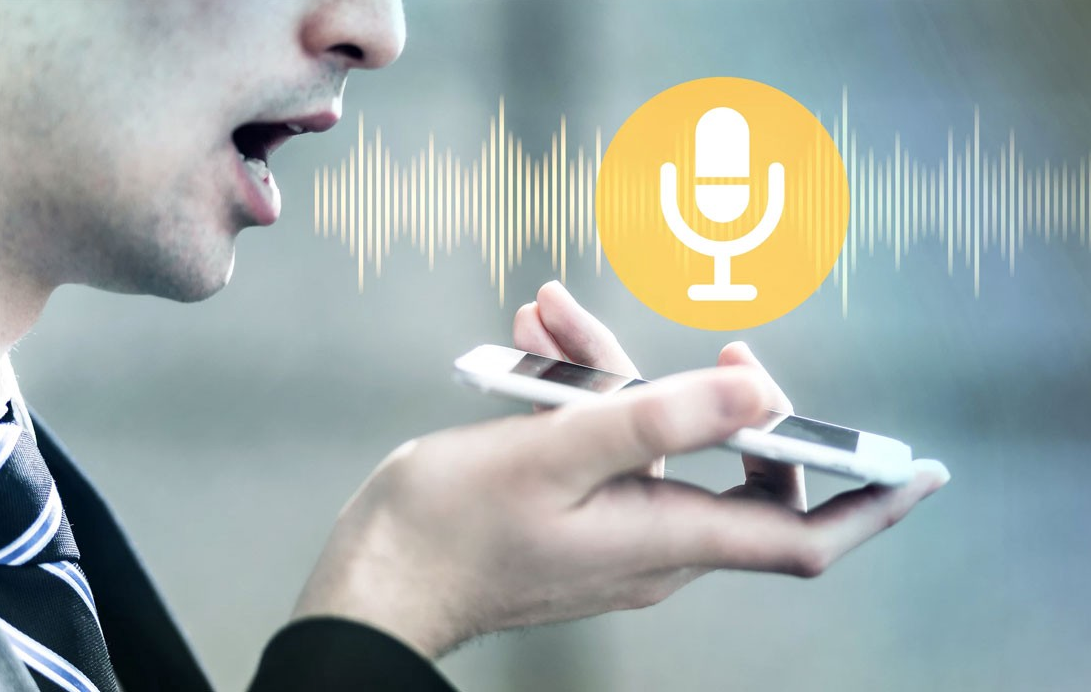